Dean of Enrollment Services and Support Programs
New Management Hiring/Position Justification
Friday, November 1, 2019
Who are we talking about here? 

Why do we need this position? 

 . . . Yeah, yeah, but why right now?
Crafton Hills College (Yucaipa, CA) – 6,200 students
 Dean of Student Services & Student Development
 Dean of Student Services, Counseling & Matriculation

LA Southwest College (Los Angeles, CA) – 6,937 students
 Dean of Special Programs (TRIO)
 Dean of CalWorks & EOPS
 Dean of Student Services 

Napa Valley College (Napa, CA) – 6,881 students
 Dean of Enrollment & Outreach Services 
 Dean of Disability Support Programs and Services/Testing
 Associate Dean of MESA/STEM Services
Sr. Dean of Counseling Services & Student Success
Sr. Dean of Financial Aid/EOPS/Vets/ETS
Sr. Dean of Student Affairs
California Community Colleges 
Student Services
College of San Mateo – 10,000 students
 Dean of Counseling
 Dean of Enrollment Services

Skyline College – 16,000 students
 Dean of Counseling
 Dean of Enrollment Services
 Dean of Student Equity & Support Programs

Cañada College – 6,400 students
 Dean of Counseling
San Mateo Community College District
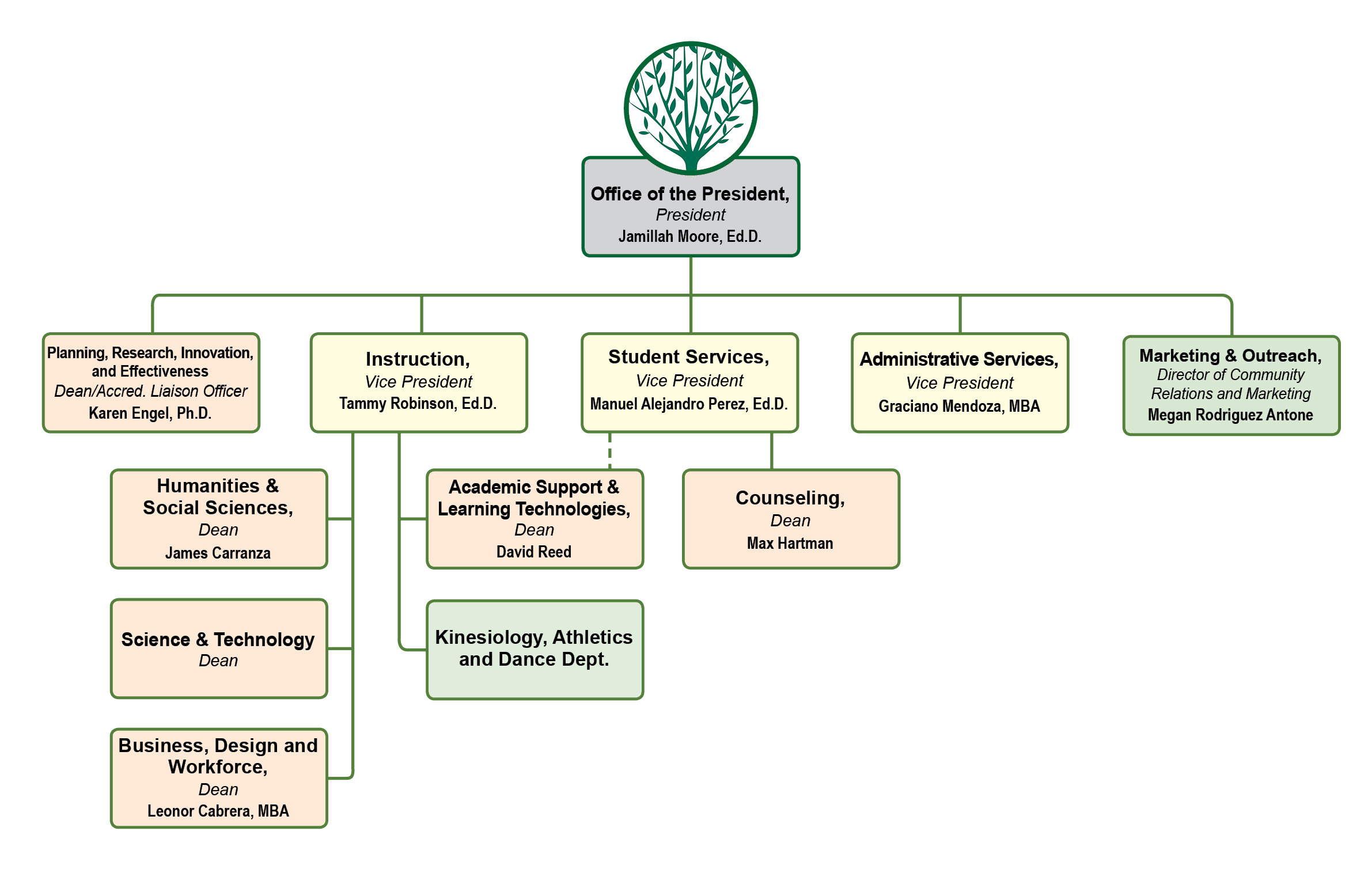 Cañada College Cabinet
Student Services
14 Direct Reports
(Programs, Services)

7 Areas, Programs,
Services within Counseling
Student Services
Brought to you by
…your friendly, neighborhood College Redesign
Coltivate: Guided Pathways
Redesign College Process: 
 Customer Relationship Management 

Interest Area & Program Maps: 
 Changing the way students define academic pathways

Redesign Academic Support | First Year Experience: 
 Linking communities of support to courses
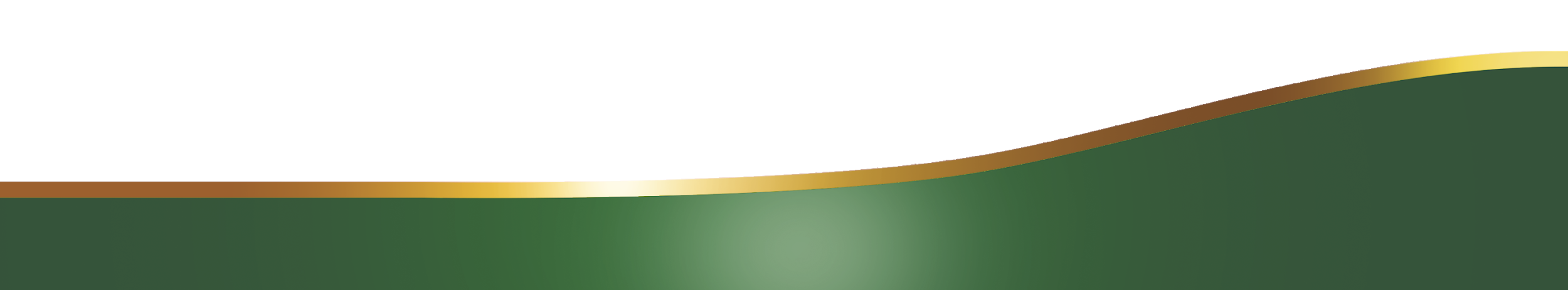 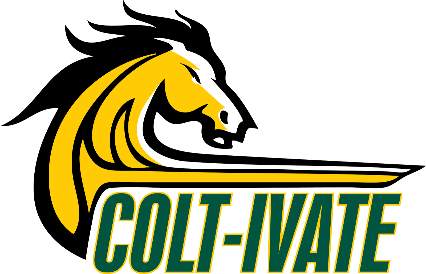 Coltivate: Guided Pathways
Early College Experiences: 
 Dual & Concurrent Enrollment, Middle College
 Expansion of Middle, HS, and community partnerships

Online Education: 
 All operations and support fully functional at a distance

Job Placement | Career Exploration: 
 Linking career info early in a pathway
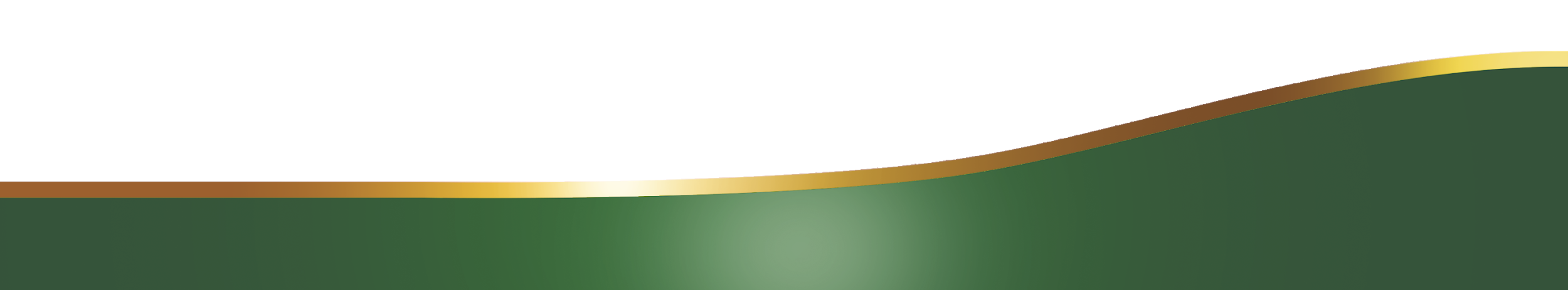 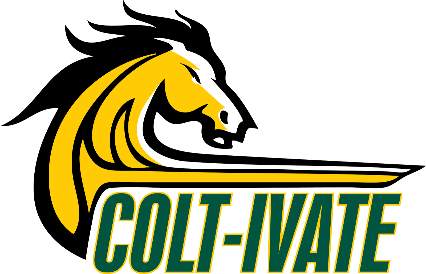 Coltivate: AB 705
AB 705 is a bill signed by the Governor on October 13, 2017 that took effect on January 1, 2018. The bill requires that a community college district or college maximize the probability that a student will enter and complete transfer-level coursework in English and math within a one year timeframe and use, in the placement of students into English and math courses, one or more of the following: 
HS coursework, HS grades, and HS GPA.
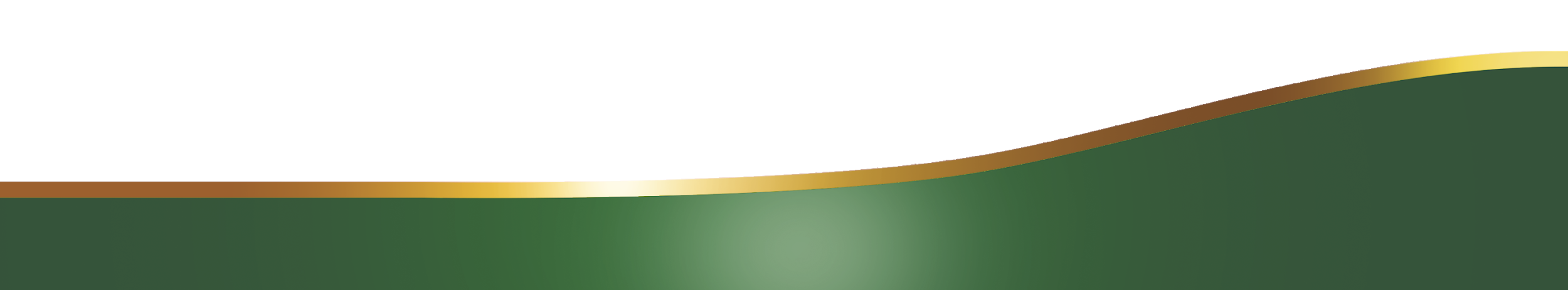 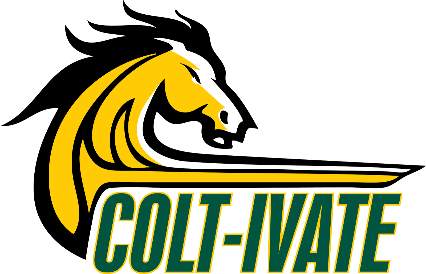 Strengthening support for you.
All college operations involve Enrollment Services
Application, Registration, Certifications, Transfers, Degrees & Cert.
Financial Aid, Financial Literacy, Pre-college & Matriculation Support

Strategic Enrollment Management 
(increase FTES, align systems, etc.)
 Statewide Strategic Planning
 Districtwide Alignment & Strategic Planning
 Vision and direction for college redesign
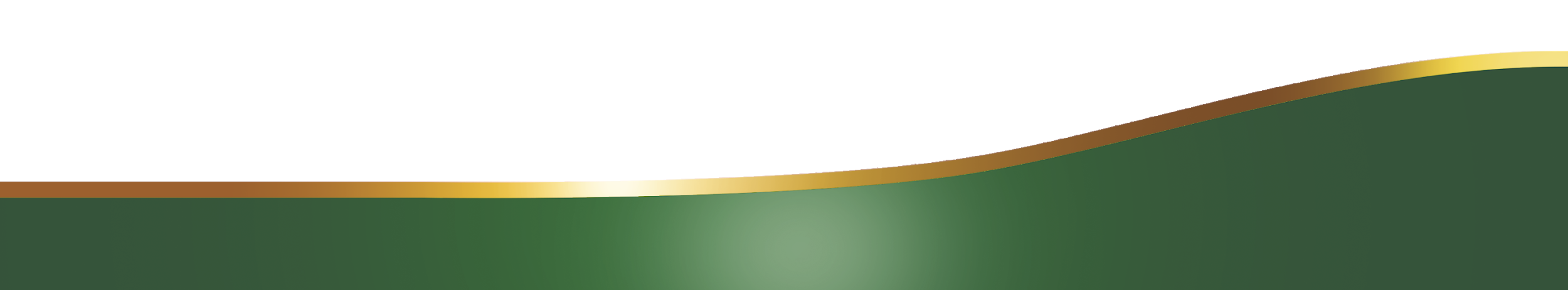 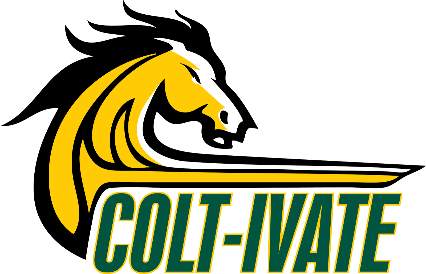 What happens if we do not support 
this position right now?
ADA 504 Compliance

Guided Pathways (Year Three of 5-year Plan)

AB 705 (one year clock for transfer level placement) 

Changes in local procedures, including State and Federal Legislation 
(e.g., Transcript Holds, Dream Liaisons, Food & Housing Insecurity)

Expansion of services and support without expansion of leadership support 
in Student Services
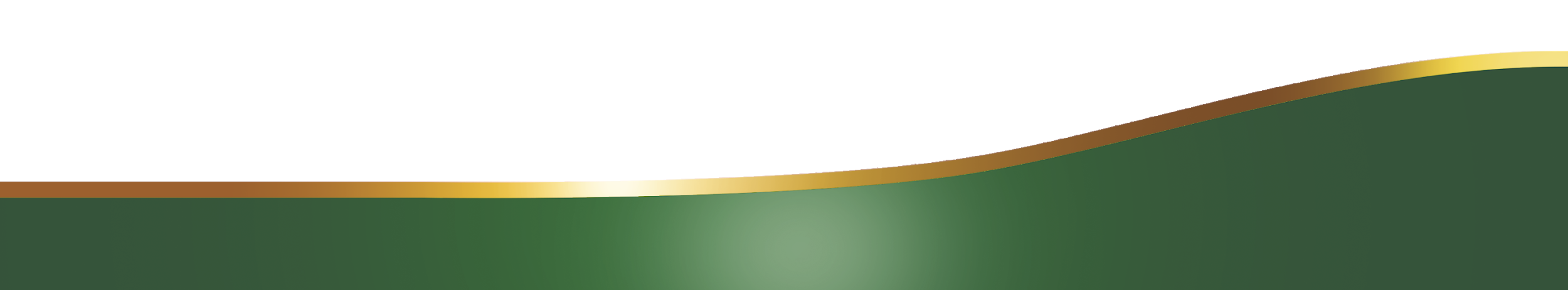 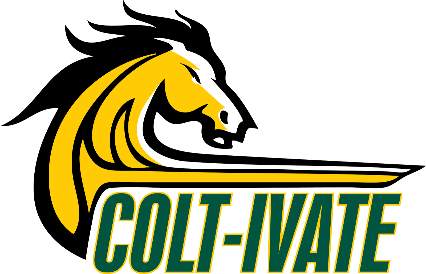 [Speaker Notes: Reference OCR and desk audits]
Questions?
…your friendly, neighborhood College Redesign